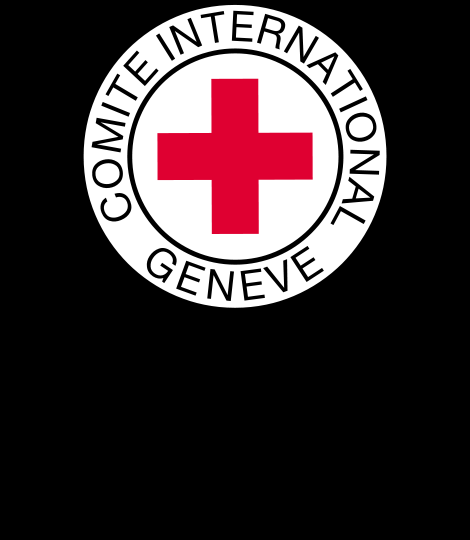 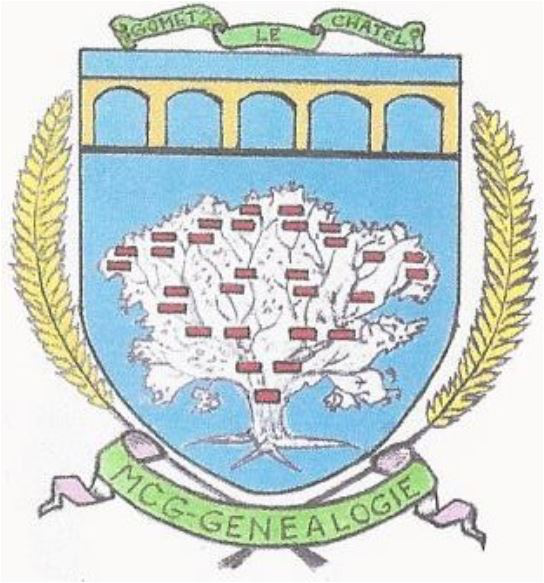 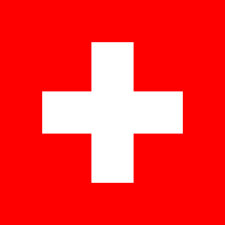 Il y a 100 ansLa Croix Rouge obtient le Prix Nobel
Bernard LIAN
(16/12/2017)
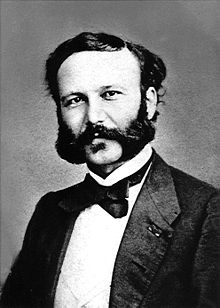 Henri Dunant
1828- 1910
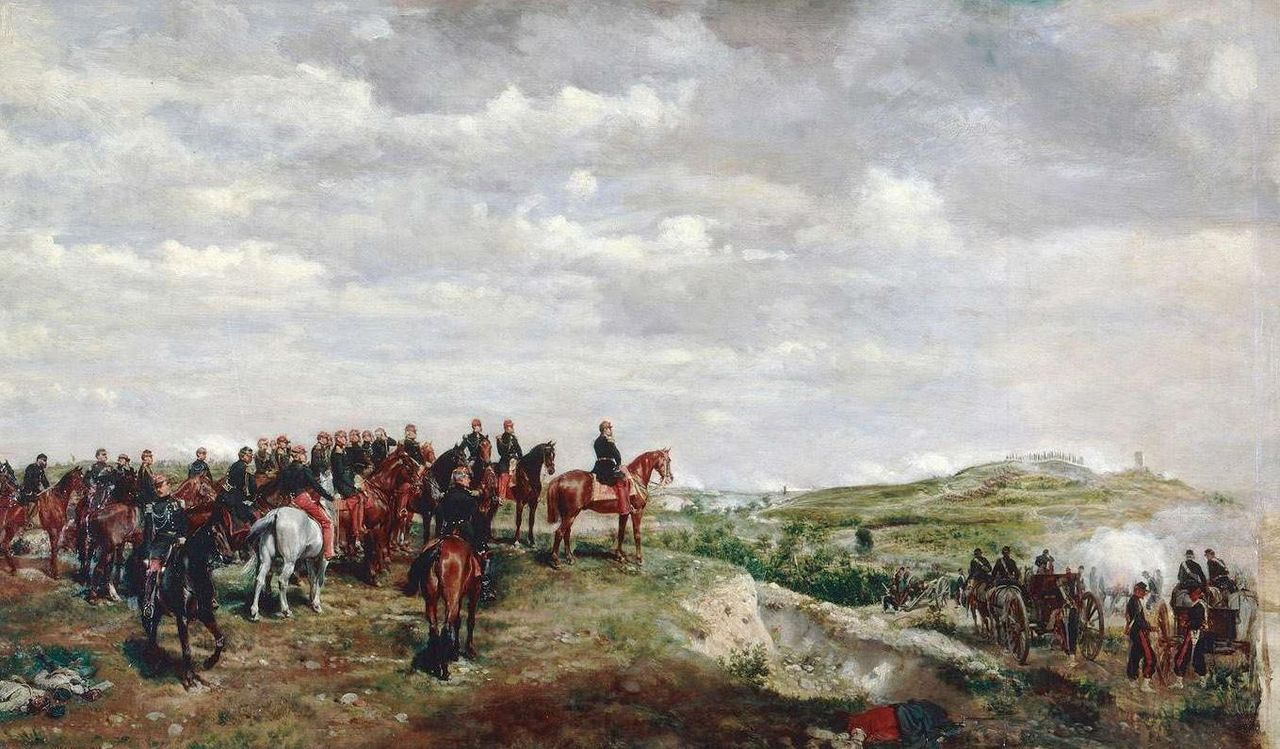 Napoléon III à la bataille de Solférino
24 juin 1859
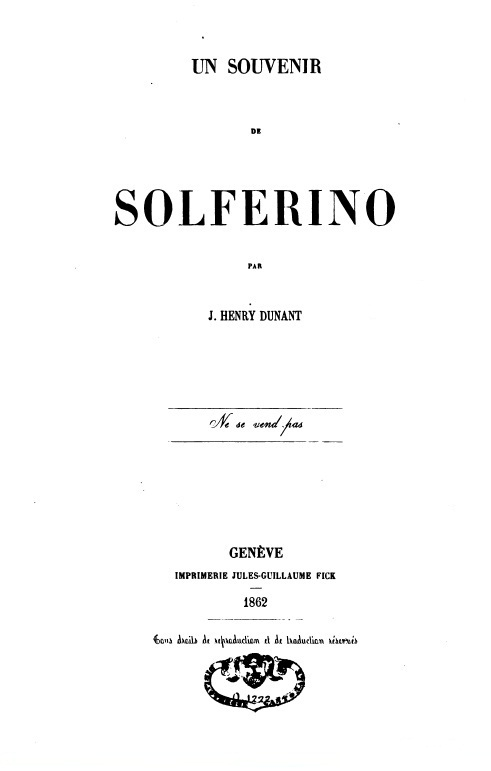 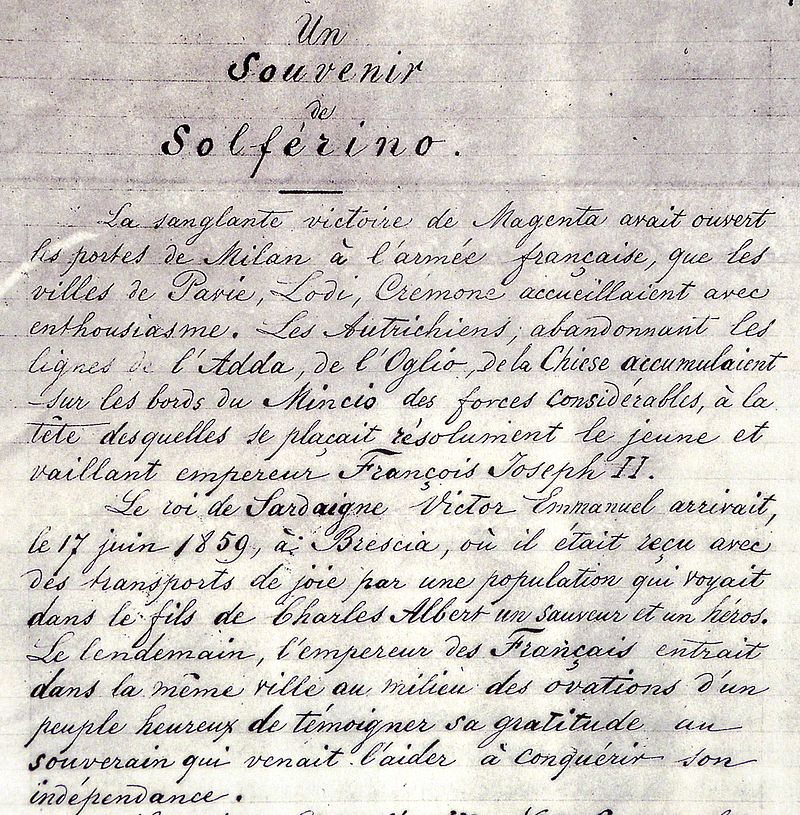 Livre de Dunant publié en 1862
1ère page
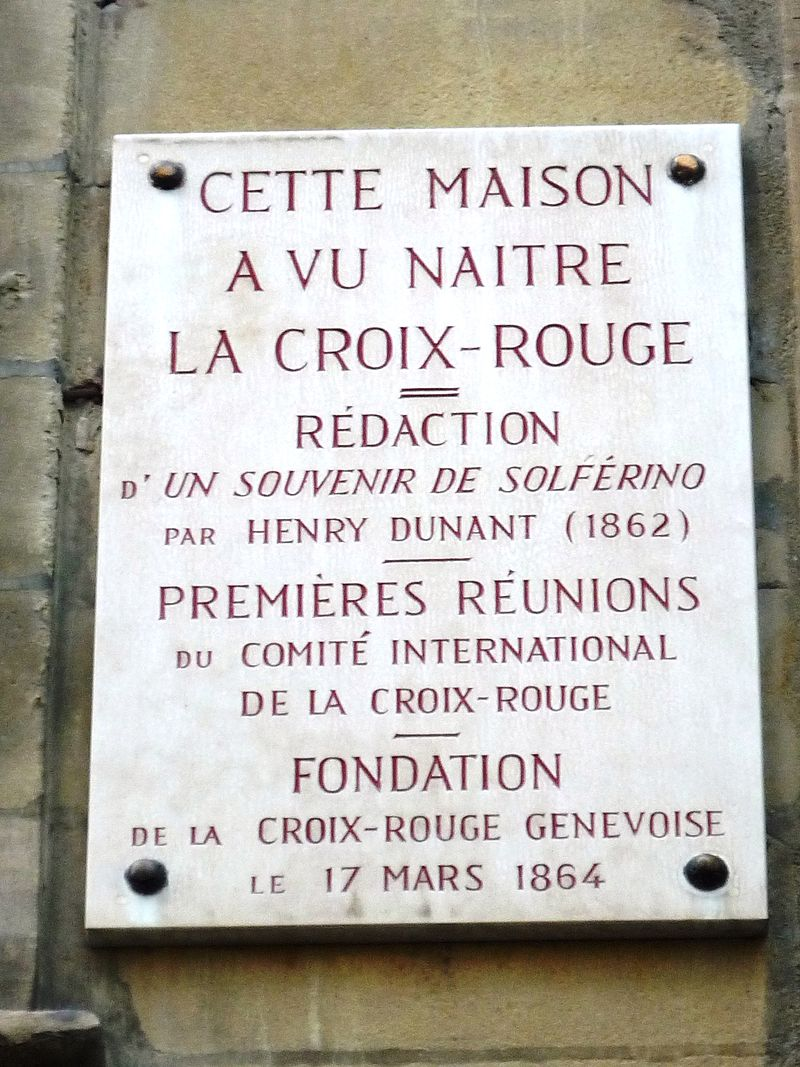 4 rue du Puits-Saint-Pierre
Genève
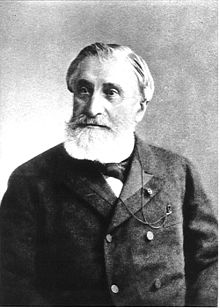 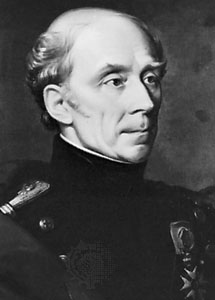 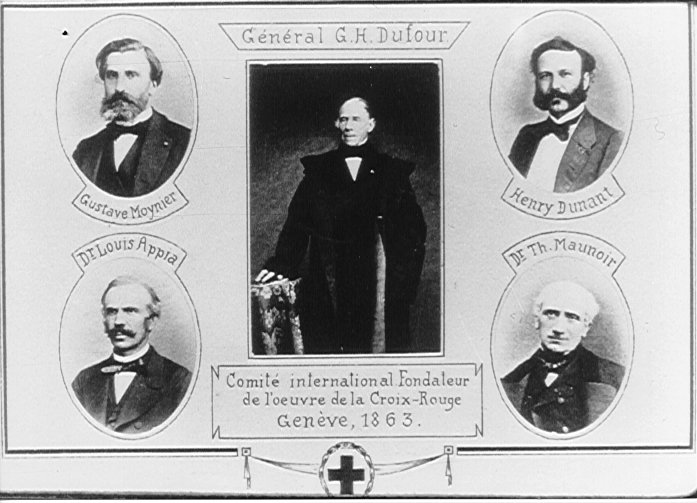 Gustave Moynier
1826 - 1910
Général Guillaume Henri Dufour
1787 - 1875
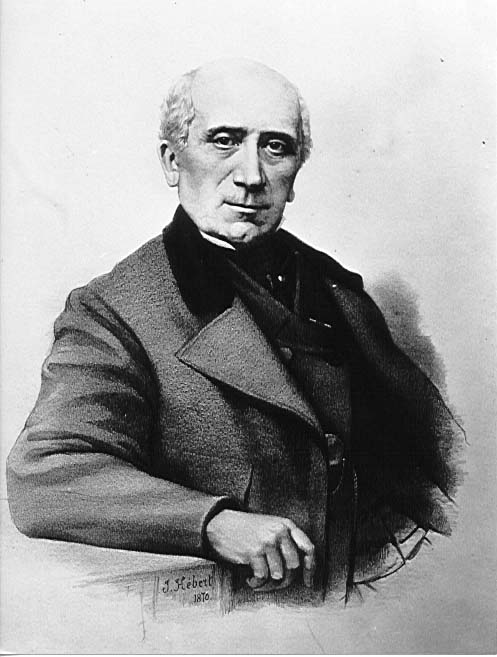 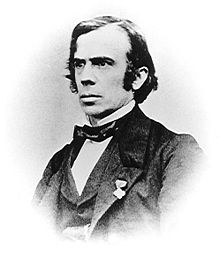 Louis Appia
1818 - 1898
Théodore Maunoir
1806 - 1869
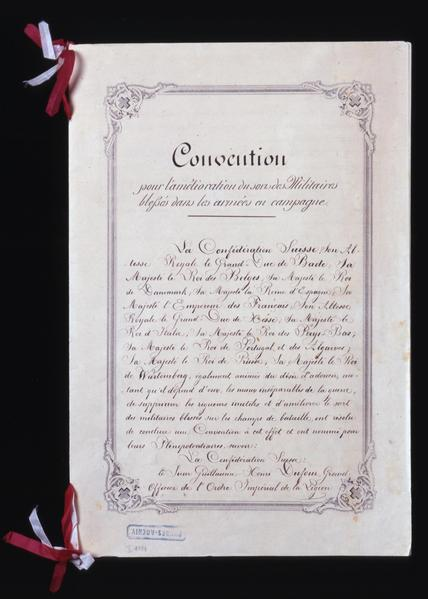 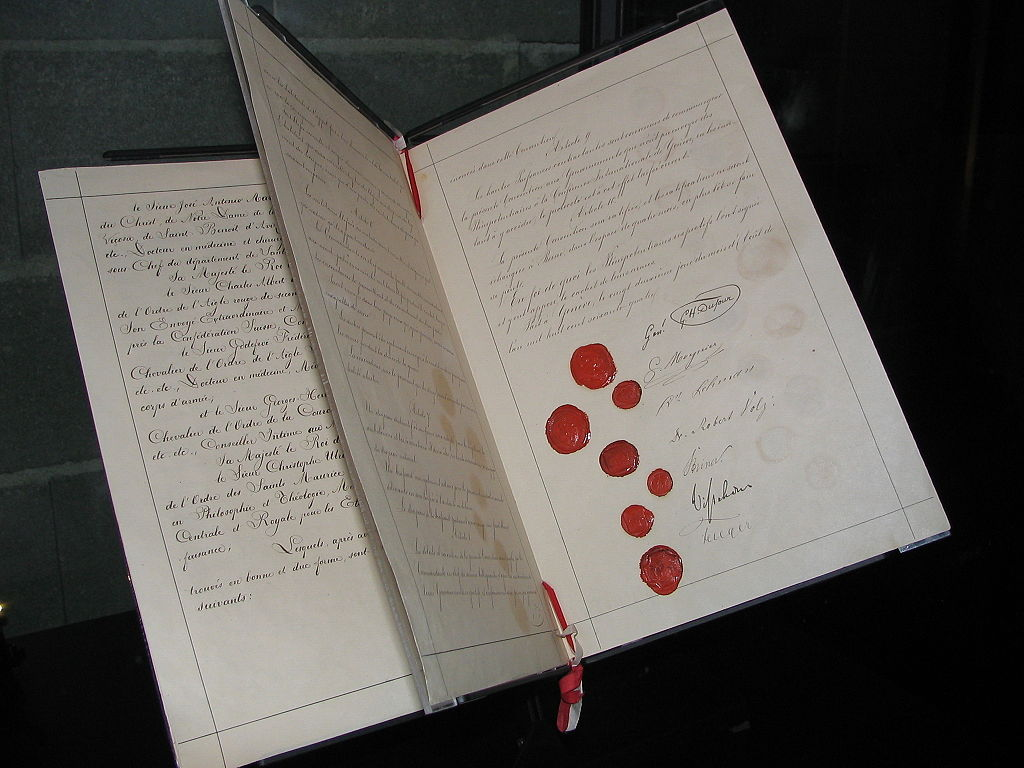 Document original de la convention de Genève de 1864
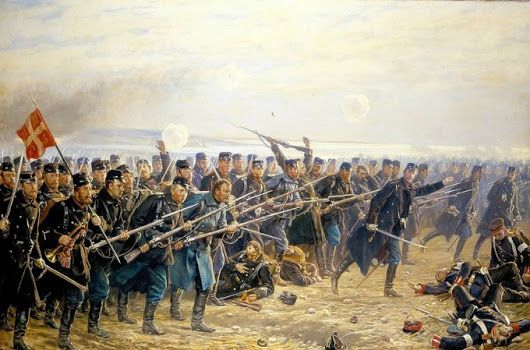 Siège de Paris
1870 - 1871
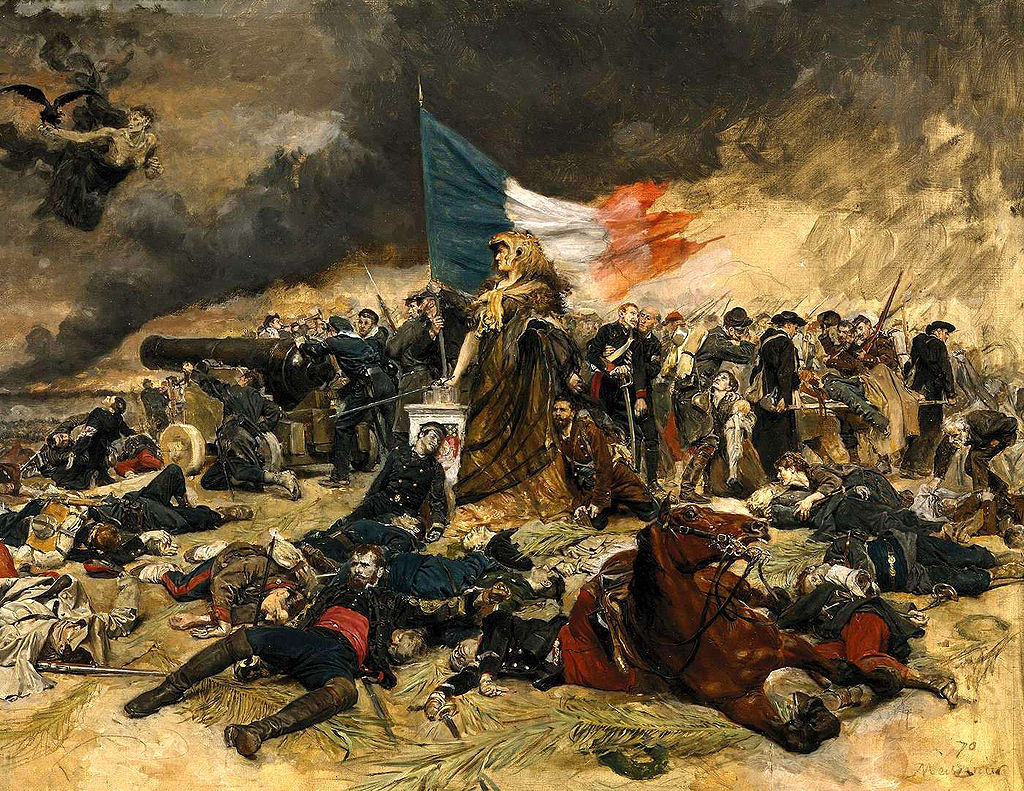 Bataille de Dybbol
18 avril 1864
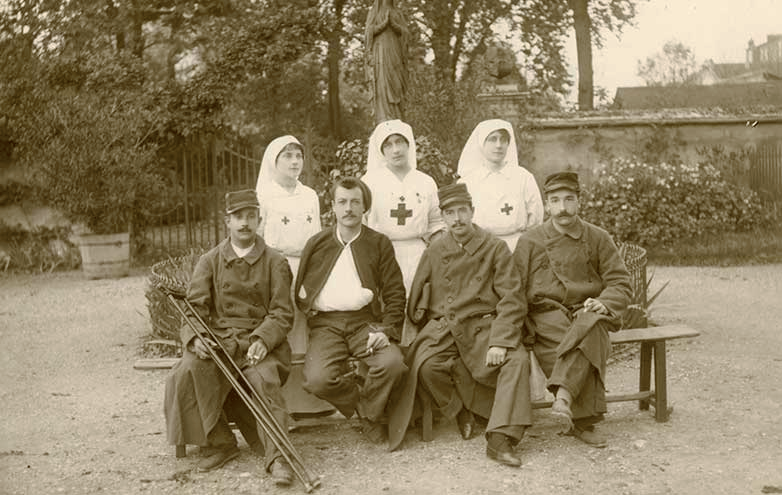 Infirmières et blessés
1914 - 1918
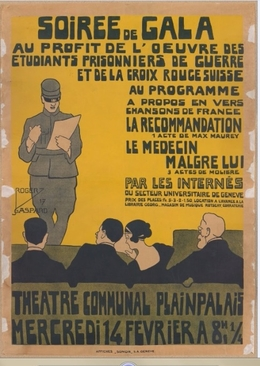 Affiche d’un gala à Genève, en faveur des prisonniers
1917